Supplemental Slides for Ban Alcohol Advertising
[Speaker Notes: These slides are additional slides that have useful information and can be included in your presentations.]
What is alcohol?
An intoxicating ingredient found in beer, wine, toddy and other liquor.
Produced by the fermentation of yeast, sugars and starches.
A depressant
Toddy or Tuba or Palm Wine
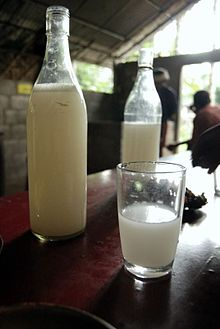 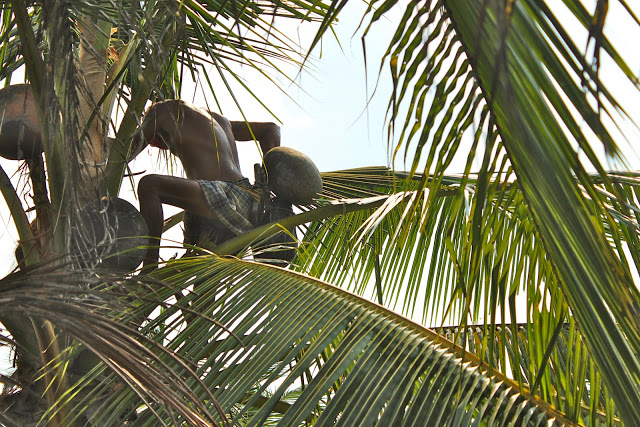 [Speaker Notes: Picture from wikipedia
Alcoholic beverage created from the sap of the palm tree.]
Alcohol Health Benefits
Moderate drinking 
One drink a day for women
Two drinks for men 
May have health benefits
Lowers risk of heart disease
Improve digestion 
Gallstones and type 2 diabetes were less likely to occur than in non-drinkers
[Speaker Notes: One drink is usually considered to be 12 ounces of beer, 5 ounces of wine, or 1½ ounces of spirits (hard liquor such as gin or whiskey).

The Nurses’ Health Study, the Health Professionals Follow-up Study (gallstones and diabetes)]
Dark Side of Alcohol
Risks:
Disrupts sleep
Cloudy judgment
Interacts with medications
Addictive
Affects every organ in the body
Stages of Blood Alcohol Concentration
[Speaker Notes: Graphic from The Online Traffic School, Inc.: http://www.onlinetraffic.com/topics/index2.php?ch=3]
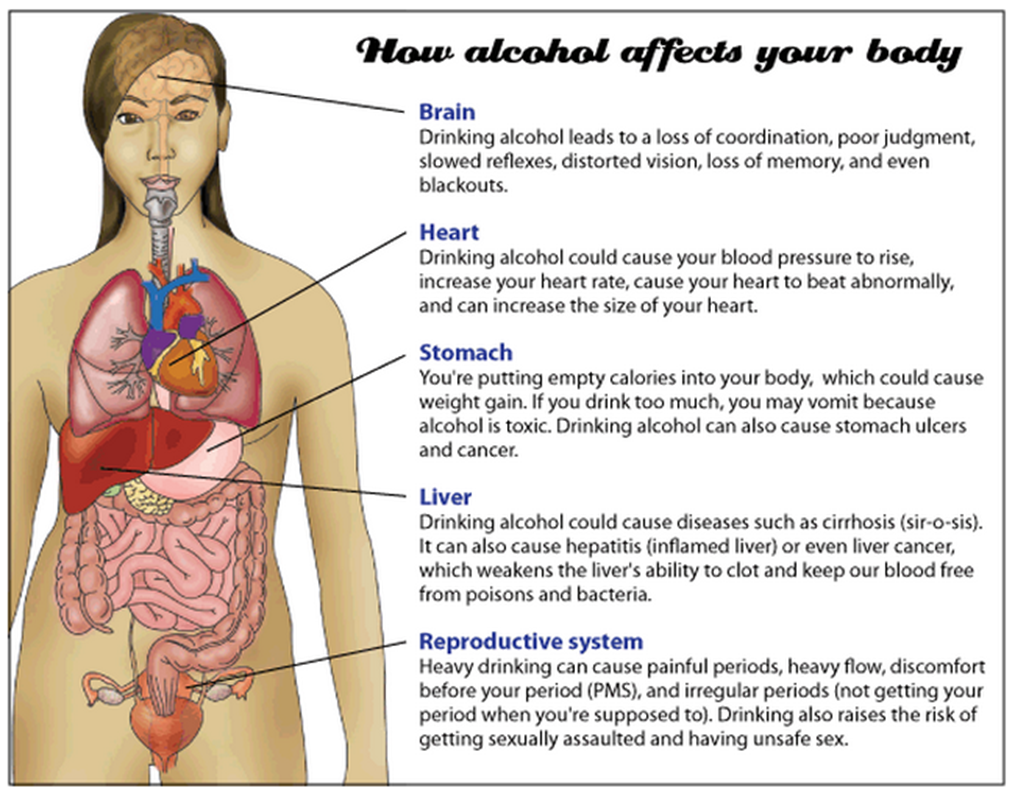 [Speaker Notes: From the www.girlshealth.gov website.  Site is owned and maintained by the Office of Women’s Health.]
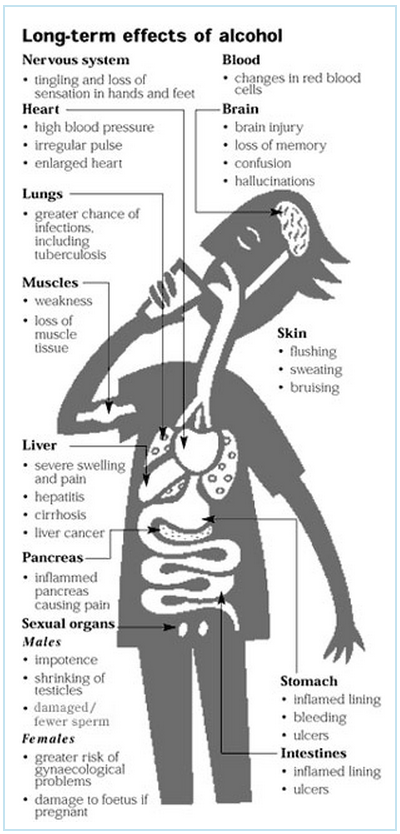 [Speaker Notes: Graphic from The Online Traffic School, Inc.: http://www.onlinetraffic.com/topics/index2.php?ch=3]
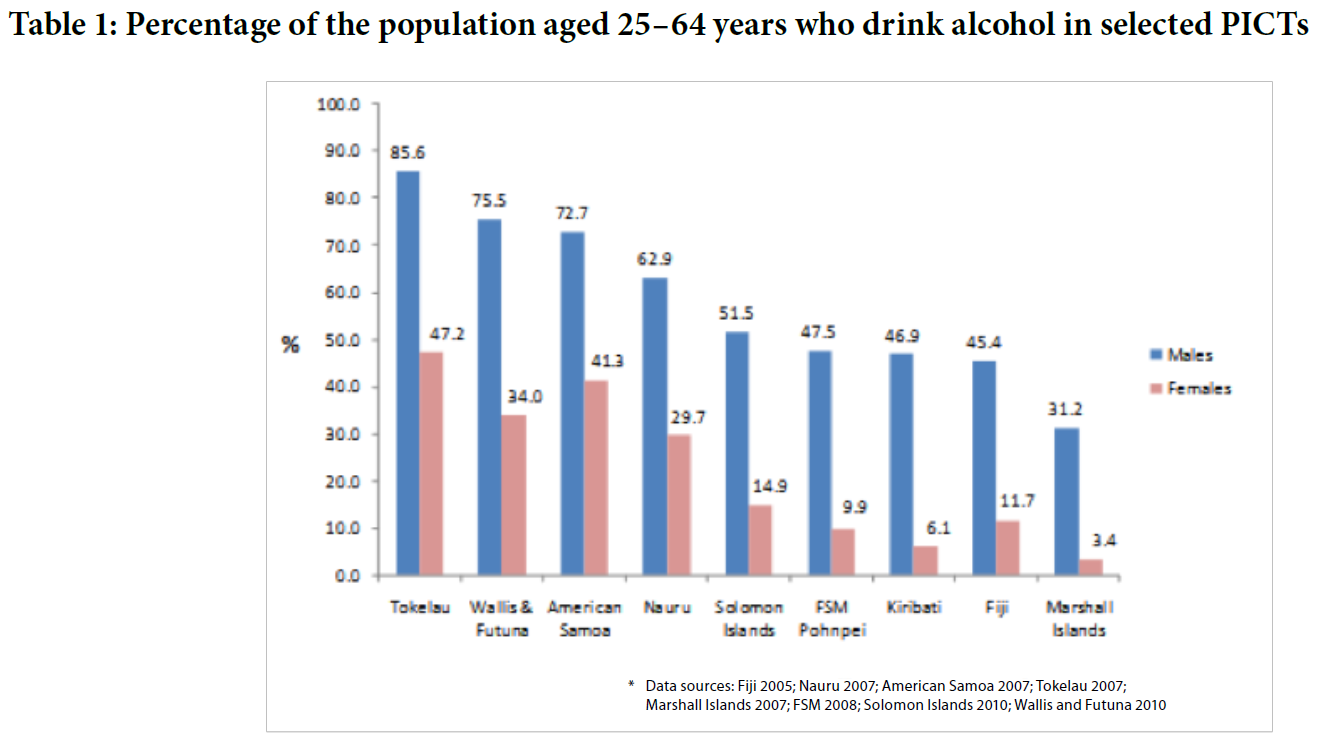 [Speaker Notes: From an Alcohol publication of the Healthy Pacific Lifestyle Section of the Secretariat of the Pacific Community (2011)]
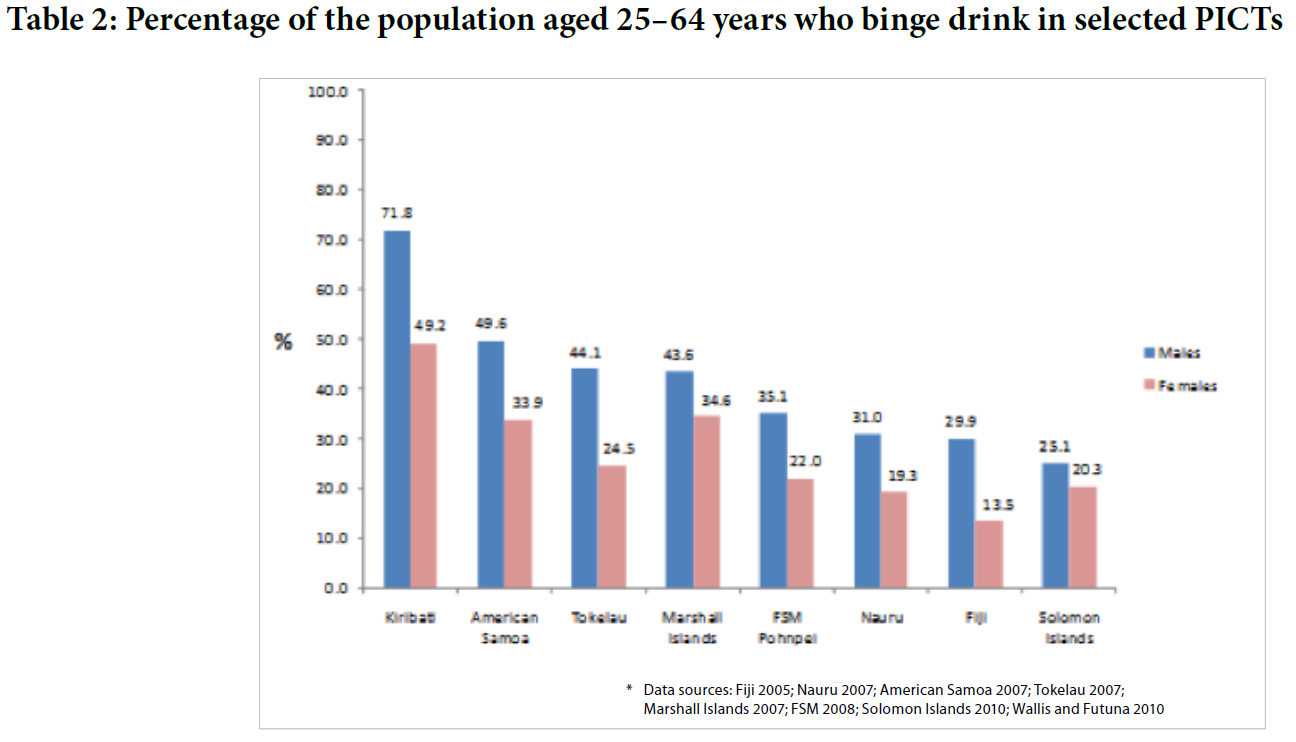 [Speaker Notes: From an Alcohol publication of the Healthy Pacific Lifestyle Section of the Secretariat of the Pacific Community (2011)]
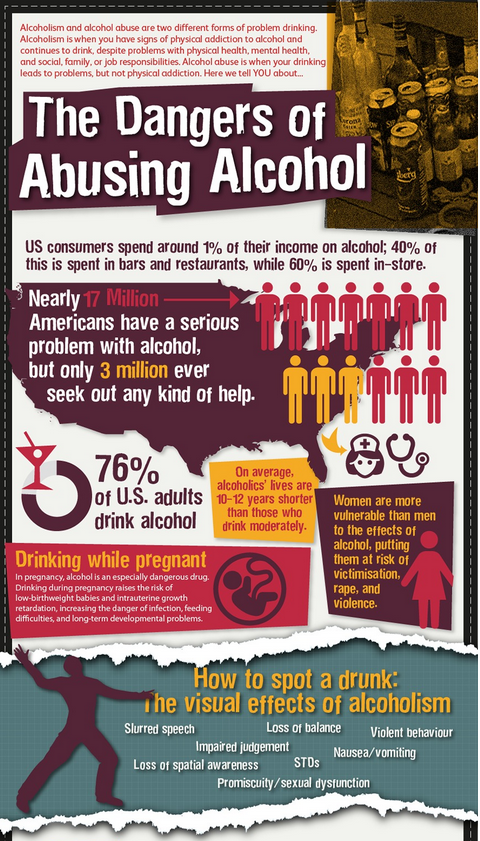 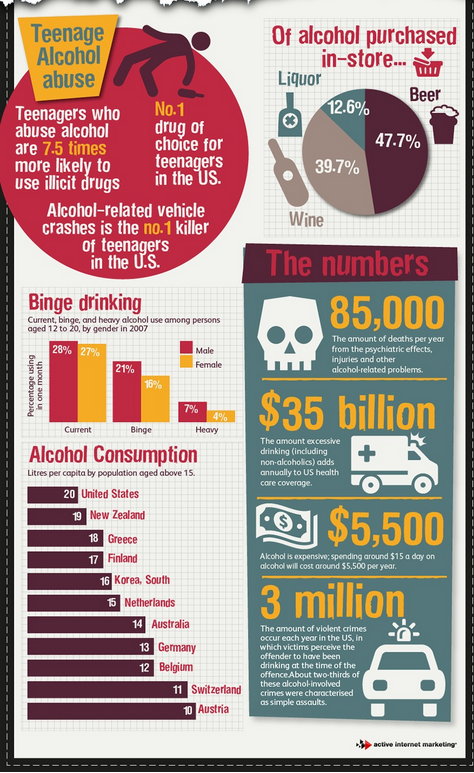 [Speaker Notes: Infographic from Active Internet Marketing]
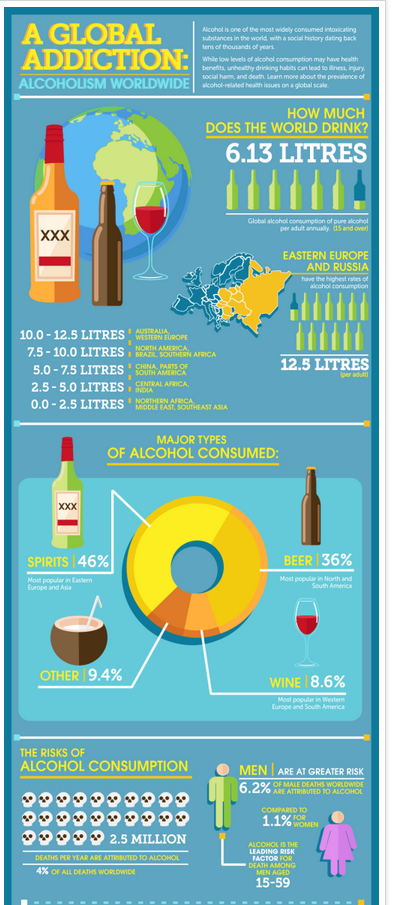 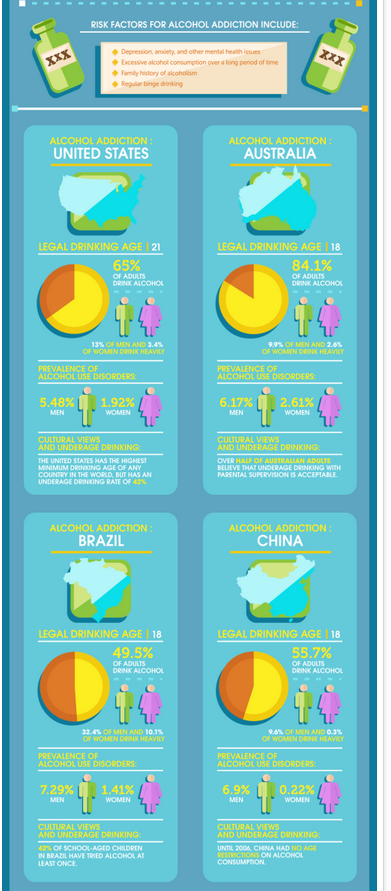 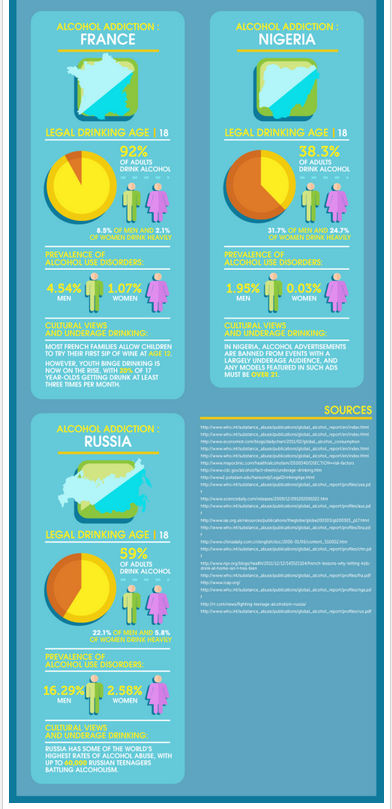 [Speaker Notes: Infographic from Rehab International]
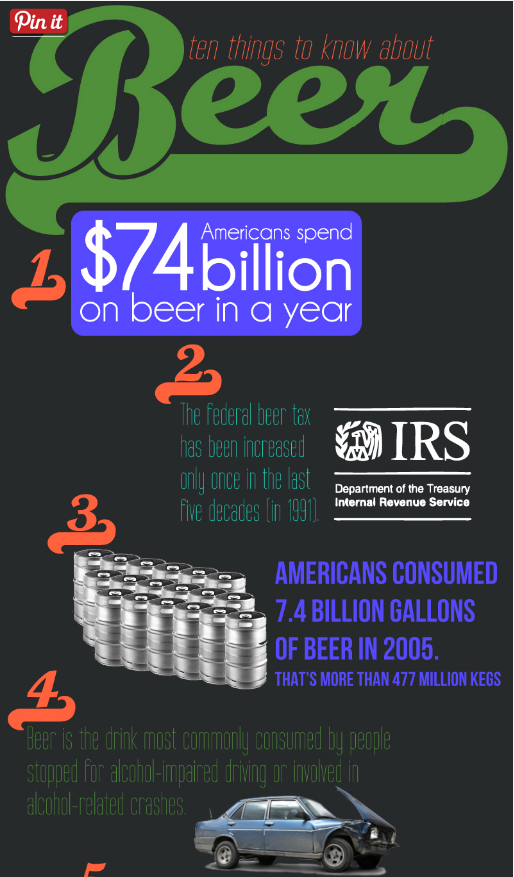 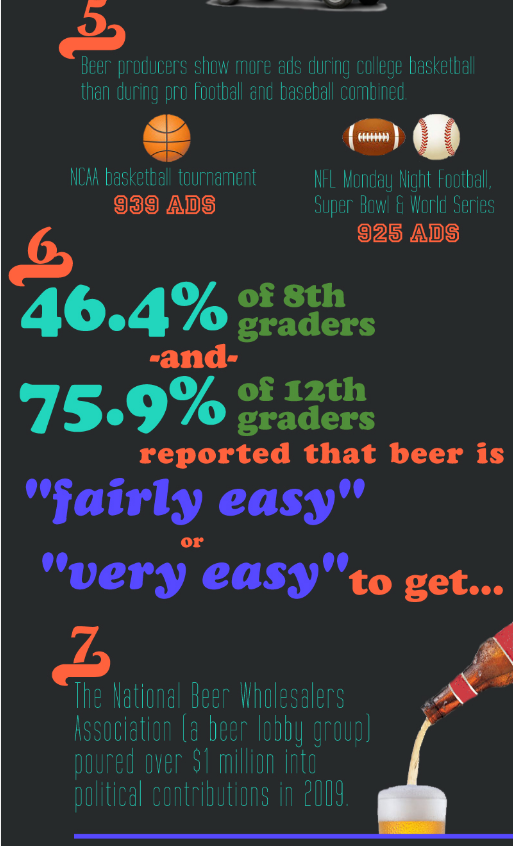 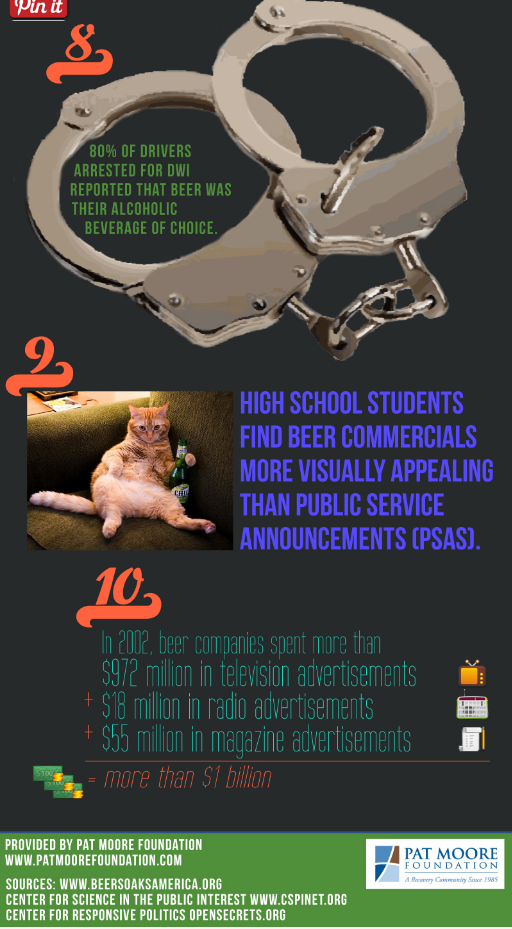 [Speaker Notes: Infographic provided by Pat Moore Foundation]
[Speaker Notes: Infographic provided by YeastInfection.org]
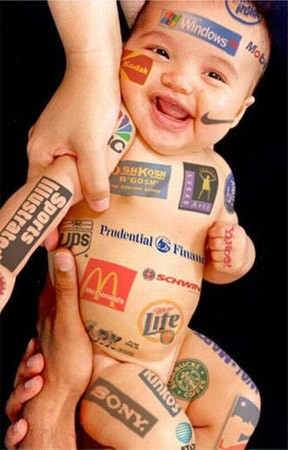 [Speaker Notes: From: http://www.generationnext.com.au/2013/07/seminar-turns-spotlight-on-to-selling-to-our-kids/

Marketing to children]
Alcohol Advertised in Cartoons
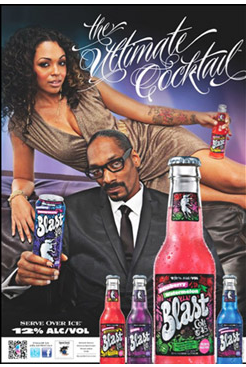 Alcopop
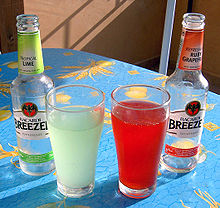 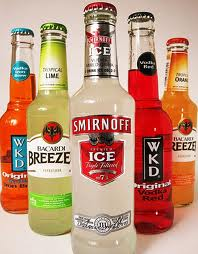 Flavored alcohol beverages (fruit flavored and/or carbonated)
Smirnoff Ice
Mike’s Hard Lemonade
Bacardi Breezers
Four Loko

Appeal to youth and young women
Closely resemble soda or energy drinks
Sweetness and flavoring hide the taste of alcohol
5-12% alcohol, more than most beers
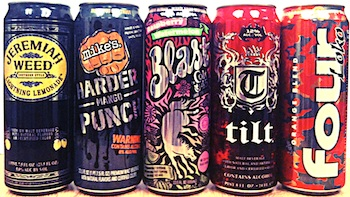 [Speaker Notes: From Alcohol Justice: The Industry Watchdog (www.alcoholjustice.org)]
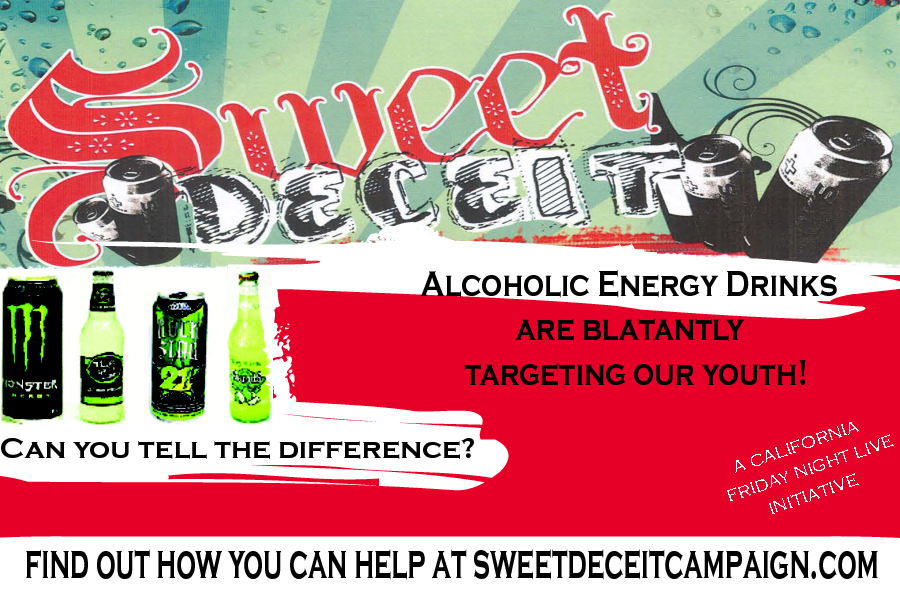 [Speaker Notes: Sweetdeceitcampaign.com]
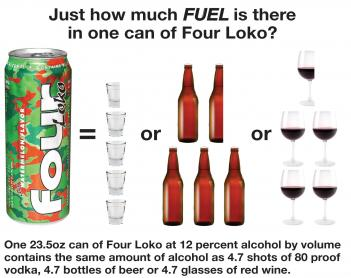 [Speaker Notes: From European Centre for Monitoring Alcohol Marketing: http://www.eucam.info/eucam/home/news.html/1881/2247/us-super-sized-alcopop-four-loko-to-become-resealable-and-informative]
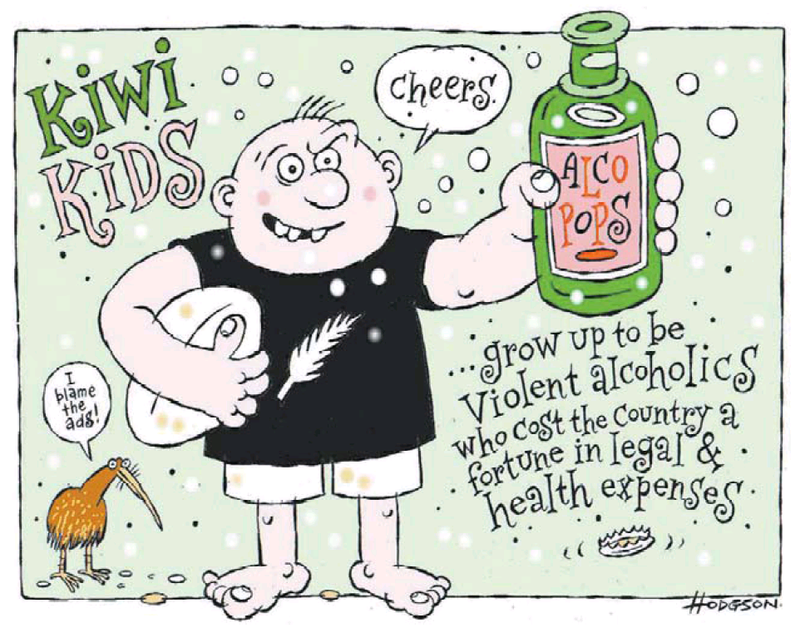 [Speaker Notes: From Australia: http://liberation.typepad.com/liberation/2012/08/nz-politics-daily-28-august-2012.html]
Alcohol Advertising at Local Event
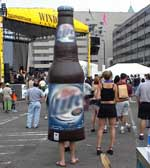 [Speaker Notes: From University of Minnesota Alcohol Epidemiology Program webpage: http://www.epi.umn.edu/alcohol/policy/adrstrct.shtm]
Beer Apparel and Accessories
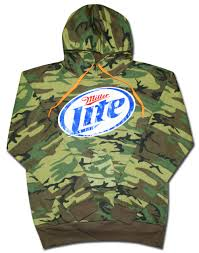 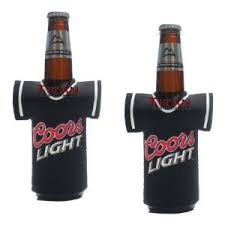 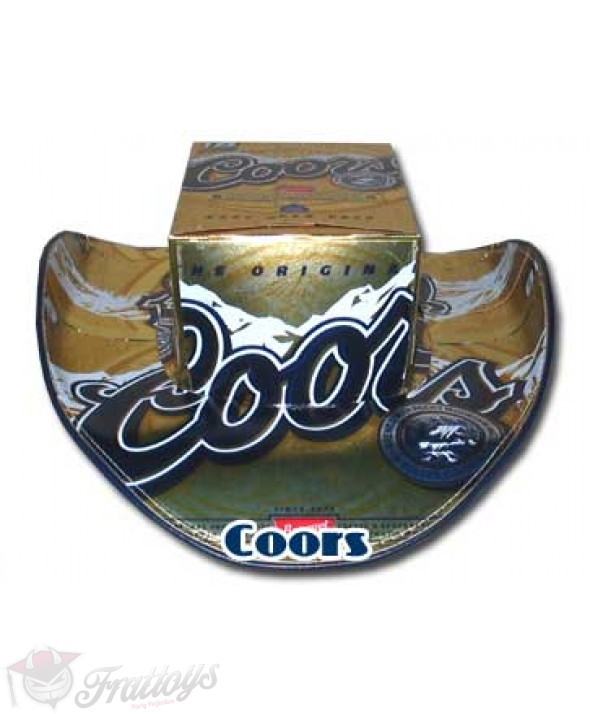 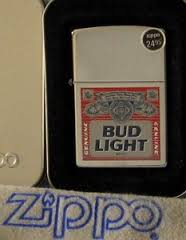 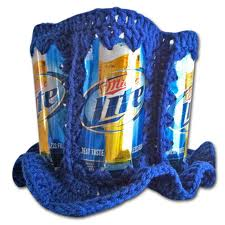 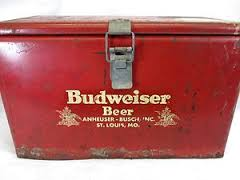 [Speaker Notes: Picture of hats are from http://www.frattoys.com]
Advertising
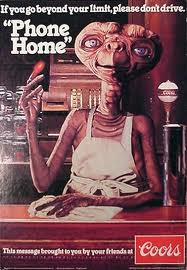 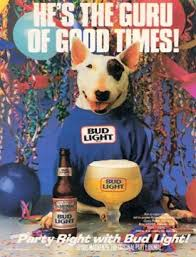 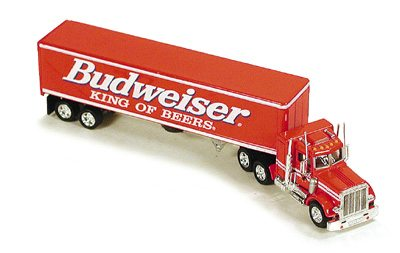 Advertising through Beer Box
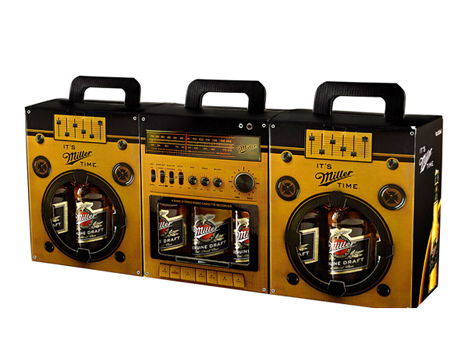 A very creative packaging of Miller beer. They have created two sided boxes, one side looks like a speaker and the other is the cassette player. This way when three boxes are carried together side by side, they make a boom box.
[Speaker Notes: http://amazingcentral.com/innovative-packaging-of-miller-beer/
This packaging is to attract attention and to make Miller the favorite brand among other six packs in the summer when beer consumption spikes. In Turkey, the Miller is closely linked with music. The design was created by advertising agency Manajans/JWT, Istanbul, Turkey. It has been established Miller Music Factory, a competition to determine fresh talents for six years and Miller Freshtival, a music festival, for 2 years now. This is why they have chosen music as a theme for their six pack.]